Implementation of AB 2516:Sea-level Rise Planning Database
SLR.Database@resources.ca.gov
Ocean Protection Council and California Natural Resources Agency
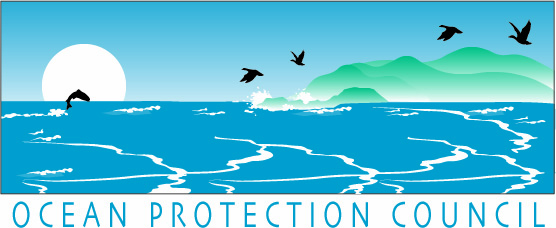 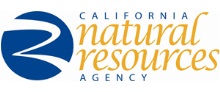 Entities Required to Report per AB2516:

(1) Airports within the California coastal zone or San Francisco Bay area.
(2) California Coastal Commission.
(3) State Energy Resources Conservation and Development Commission.
(4) Ports located in the California coastal zone or San Francisco Bay area.
(5) Department of Transportation.
(6) Investor-owned utilities located in the California coastal zone or the San Francisco Bay area.
(7) Publicly owned electric and natural gas utilities located in the California coastal zone or San Francisco Bay area.
(8) Regional water quality control boards.
(9) San Francisco Bay Conservation and Development Commission.
(10) State Coastal Conservancy.
(11) State Lands Commission.
(12) State Water Resources Control Board.
Outcomes
Snapshot of what California is doing for sea-level rise adaptation
Provide information on current capacity and where resources are lacking 
Online, publically available source of information to educate a variety of stakeholders
Objectives of Survey
Provide information on sea-level rise planning activities to support coordination, collaboration and prevent redundancy. 
Assess implementation of key state policies, including:
Governor Brown’s Executive Order B-30-15;
State of California Sea-level Rise Guidance Document and Ocean Protection Council Resolution on Sea-level Rise (2011); and
Safeguarding California Plan (2014) and Ocean Protection Council Resolution on Implementation of the Safeguarding California Plan (2014).
Assess aspects of successful adaptation: objectives, actions/next steps, capacity, ability to overcome barriers, decisions, process, and capacity. Capacity is a key aspect of the framework for successful adaptation and the results of the survey can inform legislative and administrative leaders.
First Year Timeline
2015
May 4:	 Webinar
May 6:	 Distribution of Draft Survey; Public 				Comment Period Opens
May 20: 	Public Comment Period Ends 
May 27: 	Distribution of Survey to Required Entities 
July 1: 	Response Deadline 

January 1, 2016: Latest date for database to be available on OPC website
Timeline for Biannual Surveys
Deadlines for biannual reporting – every 6 months from 7/1/15 -7/1/17
OPC will post updated information every 6 months by 1/1/16-1/1/18
AB2516 includes the following: this law “shall remain in effect only until January 1, 2018, and as of that date is repealed, unless a later enacted statute, that is enacted before January 1, 2018, deletes or extends that date.”